11.3.2015
E.Lyon
11.3.2015 Agenda
Watch two mini films
Next Film
New Groups
Storyboard – DUE at the end of class!
Where do Good Ideas come from?
http://www.youtube.com/watch?v=NugRZGDbPFU&list=WLE4D5AA27C59C677F
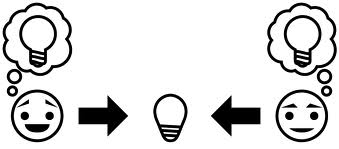 What did we learn from the video?
Good Ideas Come from?

Colliding with other hunches
Ideas need time to incubate
The film…
You will pick an object from some per selected objects
The film will be based off the object or will need to include the object in some way
You will need to include <- see the rubric on the wall to the left 

Questions?
Groups
We can only have 8 groups total
About 4-6 people per group
Make sure you pick people you can work with
By this time you should have a good idea of who you can’t work with and who you can work with
3 Day Film
1) Today– write storyboards & storyboards DUE
2) Thurs. – film!
3) Mon.– edit and turn in

Be thinking about making a quality film for the Snow Person Awards
Divergent Thinking
http://www.youtube.com/watch?v=zDZFcDGpL4U
7:43 – in the clip

What is divergent thinking?

How does it relate to film?
Now What? – Pick Your Object
Take what you learned about how to form your ideas and work with your group to share ideas(make lists)
Using divergent thinking, try to think of as many uses for your object, do not limit yourself(make more list)
As you do that, make lists, then make your storyboard
Planning your film
After your group pick your object
Think of as many ideas of what your object could be used for(other than it’s actual purpose)
Write each idea on a separate sticky note
From your ideas
Sort through your ideas
Which ones do you think you’d make a good story….
Study Hall 11.3.2015
Be working on something!
Homework, Review Notes, Study for a Quiz/Test, etc. 
Please be doing something, if not we have cleaning to do
HERO Points at the end of class for being productive

Thank you!
Productions 11.3.2015
Finish editing announcements
Iron Horse final – add to announcements
Add to announcements sports recap for the season(lil’clips from each fall sport)
Add Keys to Success Video to it
CAW video? Where are we at, needs to be done on Thursday for the assembly Fri
Teacher Video – Shannon and crew
Counseling Video – Anna and Brooklynee – talk to Wakley
Football Banquet Video – Due Date?
HERO – let’s finish up, check with Mrs. V
Who wants to cut music for dance?
Events for Term 2!
Title and Content Layout with List
Add your first bullet point here
Add your second bullet point here
Add your third bullet point here
Title and Content Layout with Chart
Two Content Layout with Table
First bullet point here
Second bullet point here
Third bullet point here
Two Content Layout with SmartArt
First bullet point here
Second bullet point here
Third bullet point here